CERTIFICATE OF APPRECIATION
PROUDLY CERTIFY TO
MAYA ROBERTSON
Has participated in fundraising events for the poor in the Middle East. Hopefully with this you can become a better person.
Benjamin Shah
Zoey Diaz
CHARITY DIRECTOR
CHARITY OFFICER
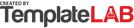